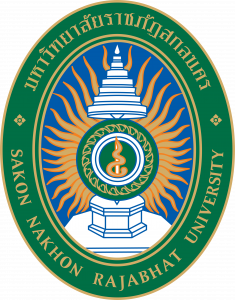 ศึกษาดูงาน ร่วมกับ มหาวิทยาลัยราชภัฏจันทรเกษม(ผ่านสื่ออิเล็กทรอนิกส์)
ในวันจันทร์ที่ 22 สิงหาคม 2565 เวลา 14.00 – 16.00 น.
ณ หอ้งประชุมสรัสจันทร ชั้น 2 มหาวิทยาลัยราชภัฏสกลนคร
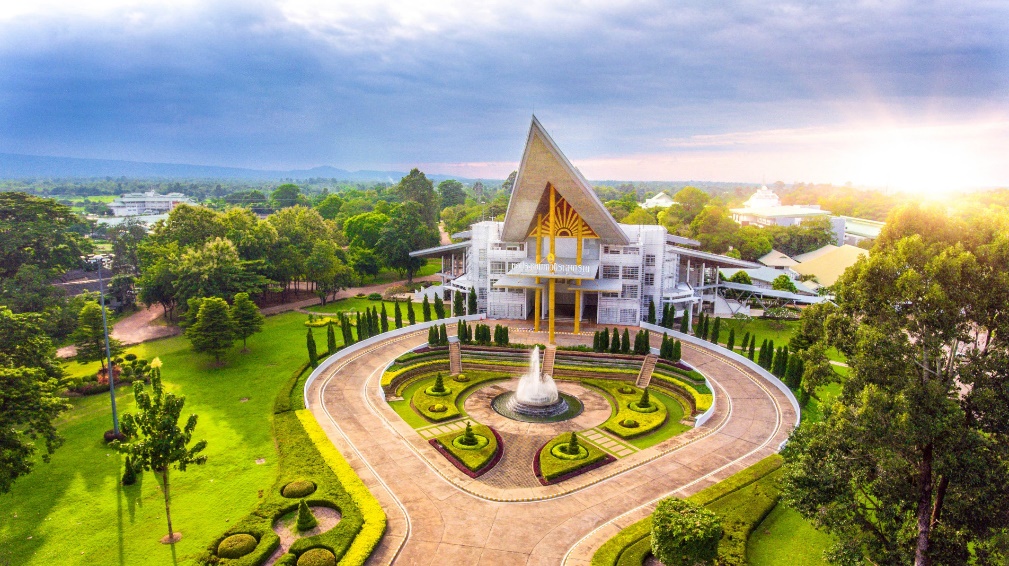 ประเด็นในการแลกเปลี่ยน
01 การขับเคลื่อนการประเมินคุณธรรมและความโปร่งใสในการดำเนินงานของหน่วยงานภาครัฐ (ITA)02 การจัดทำแผนการดำเนินการเพื่อจัดการความเสี่ยง การทุจริตและประพฤติมิชอบ     โดย นายเกษม บุตรดี ผู้อำนวยการสำนักงานอธิการบดี    ร่วมกับ ผศ.ดร.ชนกานต์  สุวรรณทรัพย์ ผู้อำนวยการสำนักงานประกันคุณภาพการศึกษา
03 การจัดทำแผนบริหารความเสี่ยงระดับมหาวิทยาลัย     โดย นายเกษม บุตรดี ผู้อำนวยการสำนักงานอธิการบดี    ร่วมกับ ผศ.อนุวัฒน์ ภักดี ผู้อำนวยการสำนักงานตรวจสอบภายใน
ระบบและกลไกการขับเคลื่อนการประเมินคุณธรรมและความโปร่งใสในการดำเนินงานของหน่วยงานภาครัฐ (ITA) ของมหาวิทยาลัยราชภัฏสกลนคร
ระบบและกลไกการขับเคลื่อนการประเมินคุณธรรมและความโปร่งใสในการดำเนินงานของหน่วยงานภาครัฐ (ITA) ของมหาวิทยาลัยราชภัฏจันทรเกษม
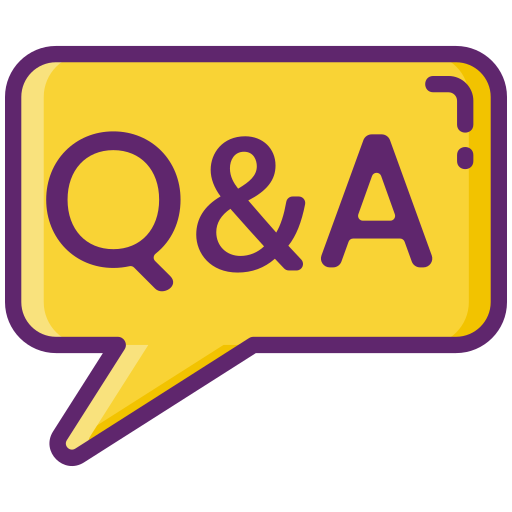 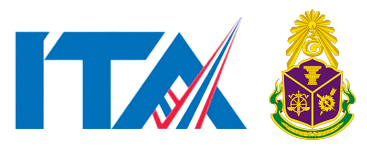 3
ผลคะแนนการประเมินคุณธรรมและความโปร่งใสในการดำเนินงานของหน่วยงานภาครัฐ (ITA) ของประจำปีงบประมาณ พ.ศ. 2565
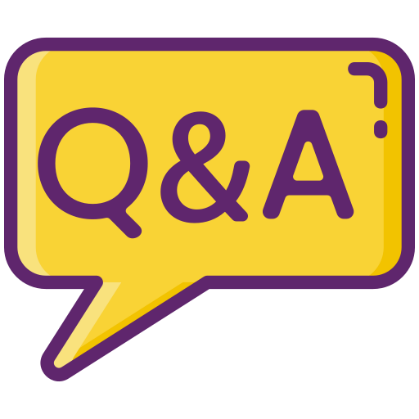 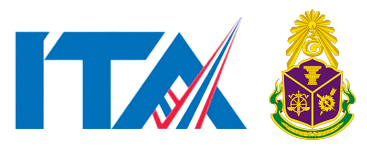 4
O37 การจัดทำแผนการดำเนินการเพื่อจัดการความเสี่ยง การทุจริตและประพฤติมิชอบ
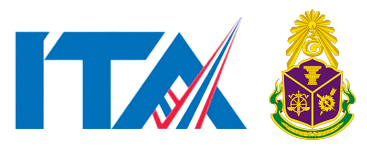 ประเด็นความเสี่ยงการทุจริตและประพฤติมิชอบประจำปีงบประมาณ พ.ศ. 2565
5
การขับเคลื่อนจัดทำแผนบริหารความเสี่ยงระดับมหาวิทยาลัยราชภัฏสกลนคร
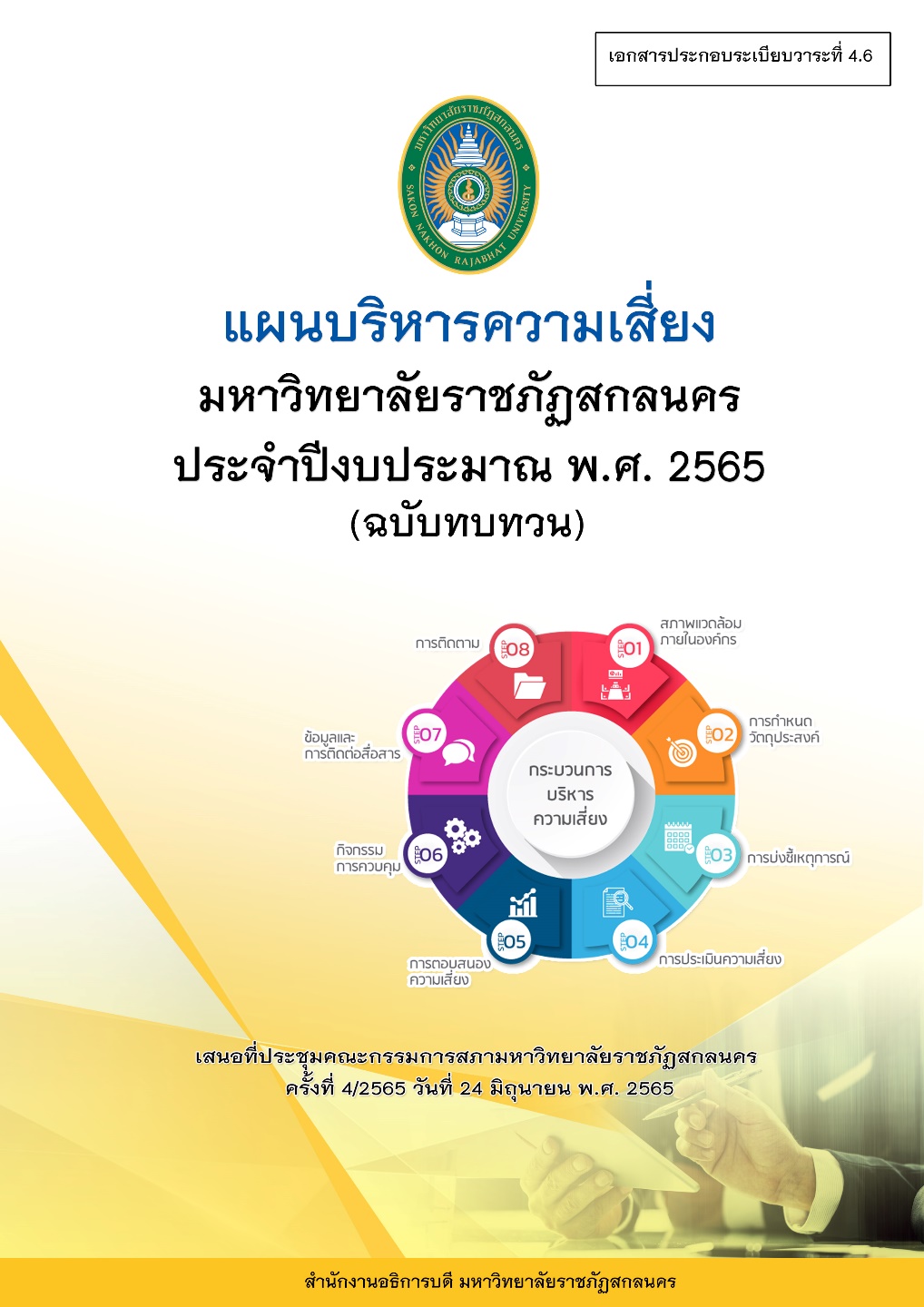 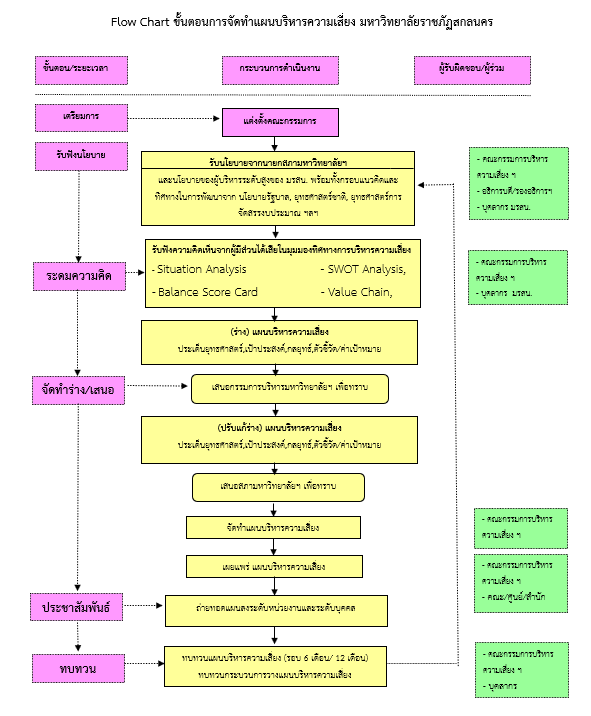 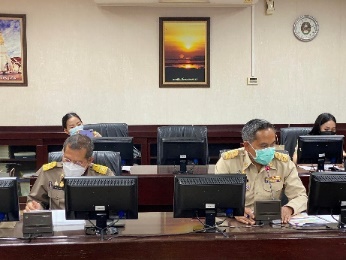 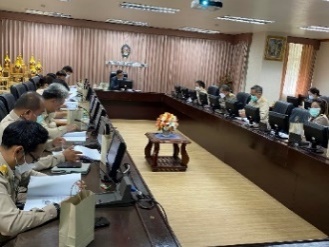 6
การบ่งชี้เหตุการณ์
การระบุเหตุ/ปัจจัยที่อาจก่อให้เกิดความเสี่ยงที่จะไม่บรรลุวัตถุประสงค์ที่กำหนดภายใต้สภาพแวดล้อมภายใน
ความเสี่ยงจากปัจจัยภายนอก (ความเสี่ยงจากเหตุการณ์)
วัตถุประสงค์ระดับองค์กรและระดับกิจกรรม
ระบุปัจจัยเสี่ยง
ความเสี่ยงจากปัจจัยภายใน (ความเสี่ยงจากองค์กร หน่วยงาน การปฏิบัติงาน)
ที่มา : กรมบัญชีกลาง กระทรวงการคลัง
ระบุปัจจัยเสี่ยงที่สอดคล้องกับวัตถุประสงค์การบริหารความเสี่ยง
ความเสี่ยงที่ 1 น้ำทิ้งของมหาวิทยาลัยไม่ผ่านมาตรฐานควบคุมการระบายน้ำทิ้งจากอาคาร ฯ
ด้านของความเสี่ยง   :   Strategy Risk (S)  Operational Risk (O)   Financial Risk (F)  Compliance Risk (C)    อื่นๆ …………………………
แบบ SNRU – ERM 3
8
ความเสี่ยงที่ 2 ความไม่มั่นคงด้านงบประมาณของมหาวิทยาลัย
ด้านของความเสี่ยง   :   Strategy Risk (S)   Operational Risk (O)  Financial Risk (F)   Compliance Risk (C)    อื่นๆ …………………………
P.34
9
ความเสี่ยง 3 ระบบเครือข่ายการสื่อสารและอินเทอร์เน็ตล้าสมัยไม่สามารถรองรับการให้บริการตามสภาพของการเปลี่ยนแปลงของเทคโนโลยีดิจิทัล
แบบ SNRU – ERM 3
ด้านของความเสี่ยง   :   Strategy Risk (S)   Operational Risk (O)   Financial Risk (F)   Compliance Risk (C)  Information Risk (IT)
10
ด้านของความเสี่ยง   :  Strategy Risk (S)  Operational Risk (O)   Financial Risk (F)   Compliance Risk (C)    อื่นๆ …………………………
ความเสี่ยง 4 มหาวิทยาลัยยังไม่มียุทธศาสตร์ด้านการวิจัยและนวัตกรรม
11
ความเสี่ยง 5 การผลิตบัณฑิตไม่ทันต่อการเปลี่ยนแปลงตามความต้องการของตลาดแรงงานในปัจจุบัน
แบบ SNRU – ERM 3
ด้านของความเสี่ยง   :  Strategy Risk (S)   Operational Risk (O)   Financial Risk (F)   Compliance Risk (C)    อื่นๆ …………………………
38
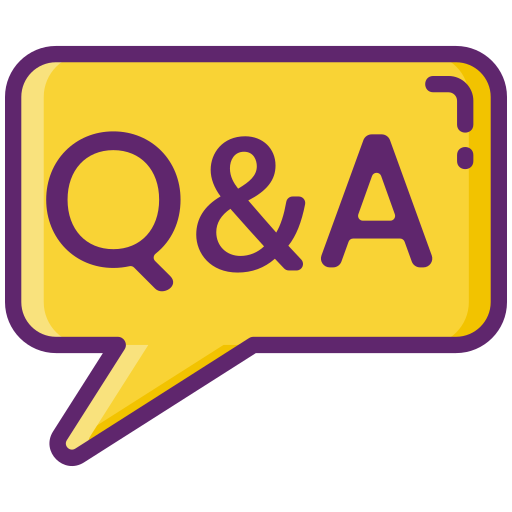 ประเด็นการแลกเปลี่ยน
กำหนดความเสี่ยงอย่างไร
มีการขับเคลื่อนอย่างไร
การรายงานผลความเสี่ยง
13
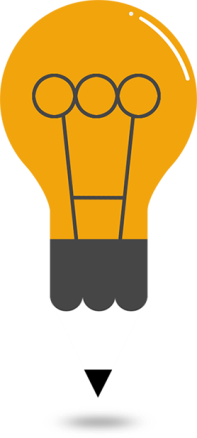 Thank you
14